Figure 3. A histogram showing the relative abundance of neurabin- and spinophilin-labeled elements in the neuropil of ...
Cereb Cortex, Volume 14, Issue 12, December 2004, Pages 1398–1407, https://doi.org/10.1093/cercor/bhh101
The content of this slide may be subject to copyright: please see the slide notes for details.
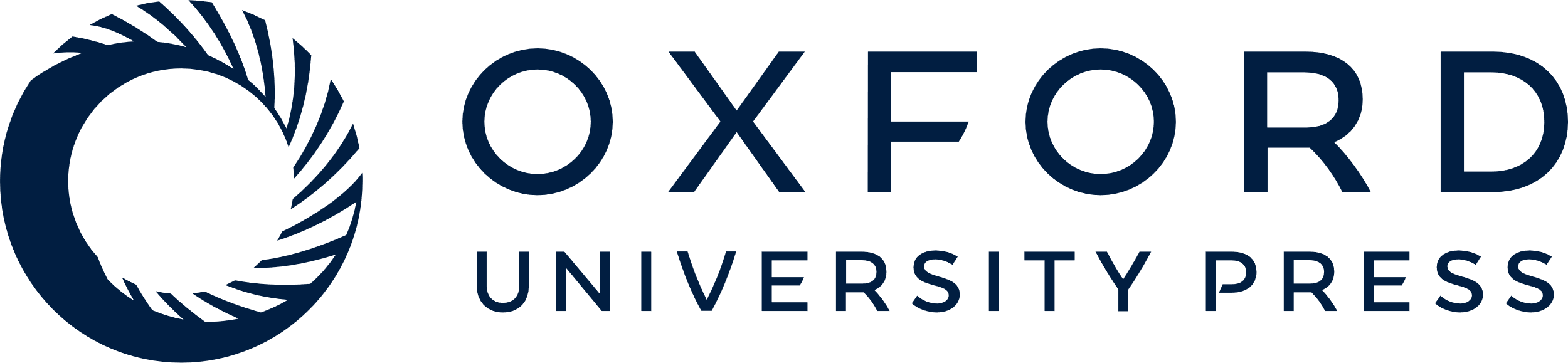 [Speaker Notes: Figure 3. A histogram showing the relative abundance of neurabin- and spinophilin-labeled elements in the neuropil of primate PFC. The graph of neurabin labeling represents a total of 734 labeled profiles from layers I, III and V in three monkeys. The graph of spinophilin labeling is taken from previously published data and represents 774 labeled profiles from layers I, III and V.


Unless provided in the caption above, the following copyright applies to the content of this slide: Cerebral Cortex V 14 N 12 © Oxford University Press 2004; all rights reserved]